Sentinel 3
Družice Sentinel 3
Hlavním zaměřením je monitorování širokého spektra parametrů mořské hladiny a oceánů. Svými měřeními navazuje zejména na družice Envisat a CryoSat 2
4 hlavní měřící přístroje
Sentinel 3A byl vypuštěn na oběžnou dráhu v únoru 2016 a Sentinel 3B v květnu 2018
Prostorové rozlišení družic dosahuje pouze 300 – 1000 m
Měřící senzory
Optické:OLCI (Ocean and Land Colour Instrument) 
21 spektrálních pásem, 300m rozlišení
Šířka záběru snímku 1270 km
SLSTR (Sea and Land Surface Temperature Radiometer)9 spektrálních pásem, rozlišení 500 m a 1 km
Šířka záběru snímku 1675/750 km
Slouží k zjišťování teploty povrchu nad pevninou a oceány
Dvě spektrální pásma jsou určena přímo k monitorování požárů
Měřící senzory
RadarovéSRAL (Synthetic Aperture Radar Altimeter)
Režim nízkého a vysokého rozlišení
Využívá se k altimetrii (měření výšky) – dloudobé změny výšky hladiny oceánů, monitorování proudění, přílivu a odlivu nebo mořského ledu
Mikrovlné MWR (Microwave Radiometer) 
Využívá se k podpoře měření SRAL
Měří vypařování vody, obsah vodní páry v oblacích nebo tepelné záření vyzařované ze zemského povrchu
Úrovně zpracování produktů
Level 0 – představuje surová a nezpracovaná data
Level 1 – data jednotlivých senzorů po základní atmosférické, geometrické a radiometrické korekci
Level 2 – tzv. Synergické produkty – Kombinace dat ze senzoru OLCI a SLSTR ve formě 300m gridu
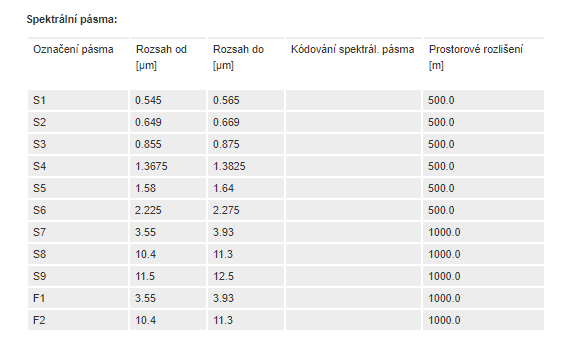 Zadání cvičení
Detekce aktivních požárů ze dvou družicových snímků Sentinel 3
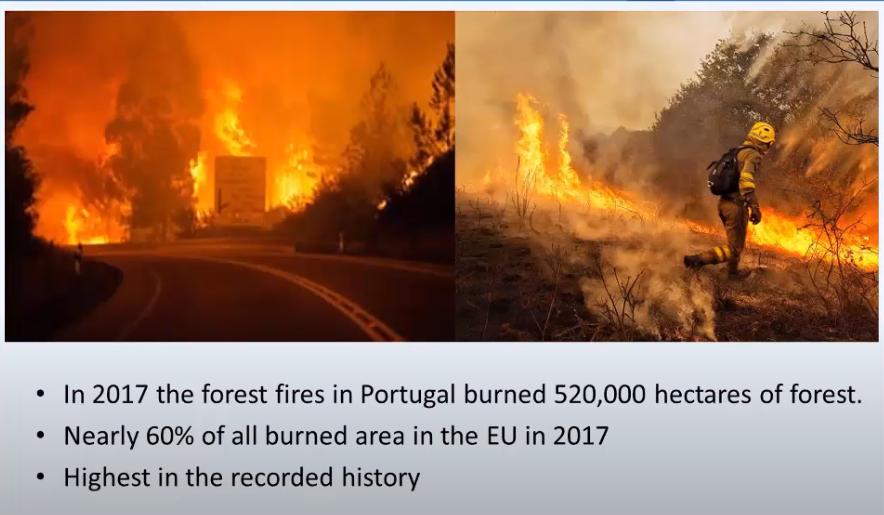 Postup zpracování
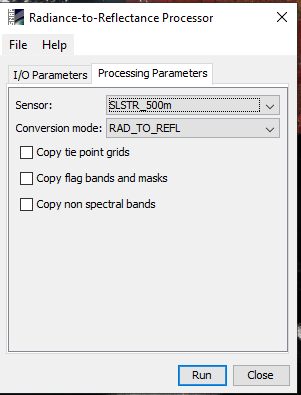 Vytvoření barevné kompozice 
Převod hodnot ze záře (radiance) 
na odrazivost (reflectance)

Zář – množství dopadajícího světla na plochu senzoru
Odrazivost – podíl mezi množstvím odražené elektromagnetické energie a množstvím energie dopadající na studovaný povrch
Vztah mezi DN, zářivými a odrazivými vlastnostmi povrchů
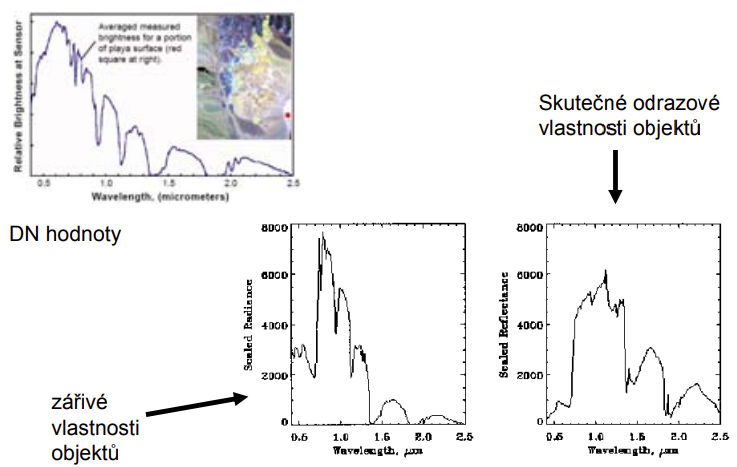 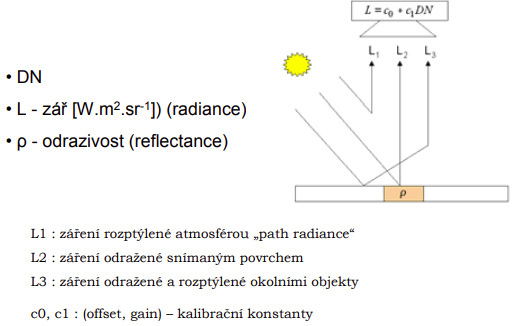 Radiační teplota (brightness temperature)
Vyzařování je vnějším projevem energie tělesa, která je v DPZ měřena
Změřená vyzářená energie vyjadřuje tzv. radiační (jasovou) teplotu tělesa
Každé těleso, které má teplotu vyšší než absolutní nula (minus 273,15 °C) emituje záření, jehož intenzita a spektrální složení jsou funkcí typů materiálu a jeho teploty
Postup zpracování
Převzorkování snímku dle pásma F1_BT_IN – nutno provést pro následné operace s pásmy
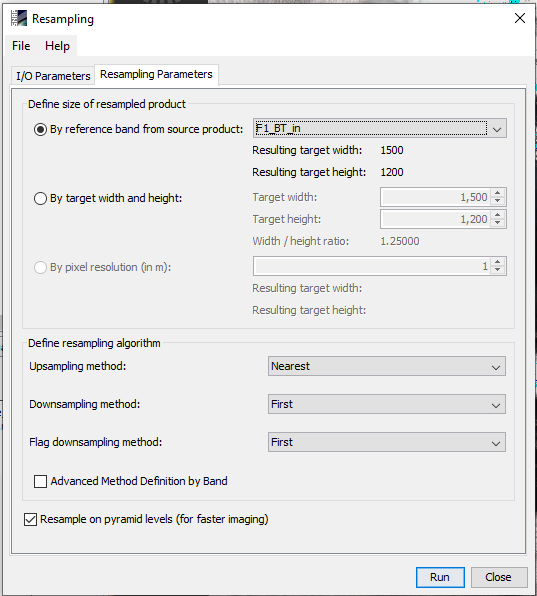 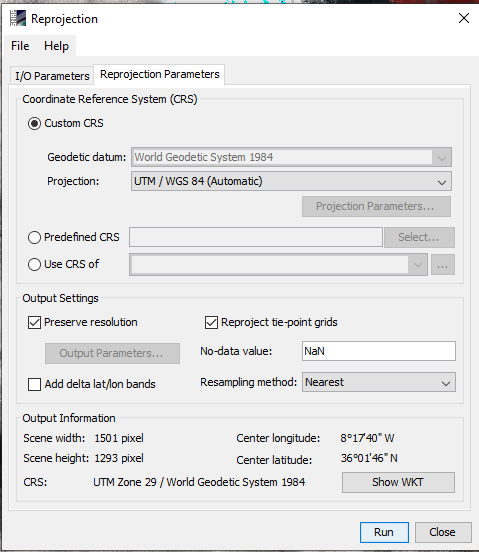 Postup zpracování
Změna projekce (reprojection)
Vytvoření subsetu
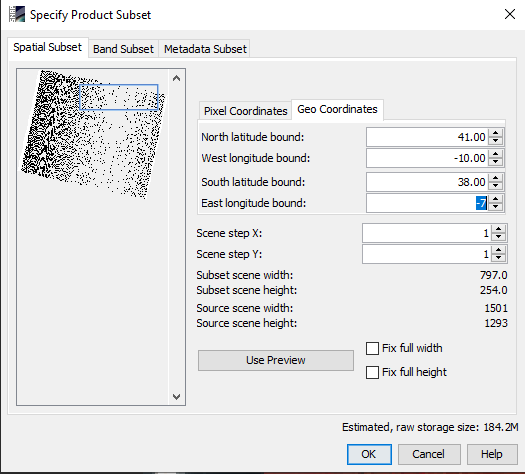 Postup zpracování
Tvorba masky oblačnosti – nutno vytvořit vlastní masku, jelikož maska dostupná v produktu by zamaskovala i oblasti s kouřem, kde se vyskytují pixely s ohněm 
Použije se jednoduchá metoda
vyvinutá Giglio (2003)
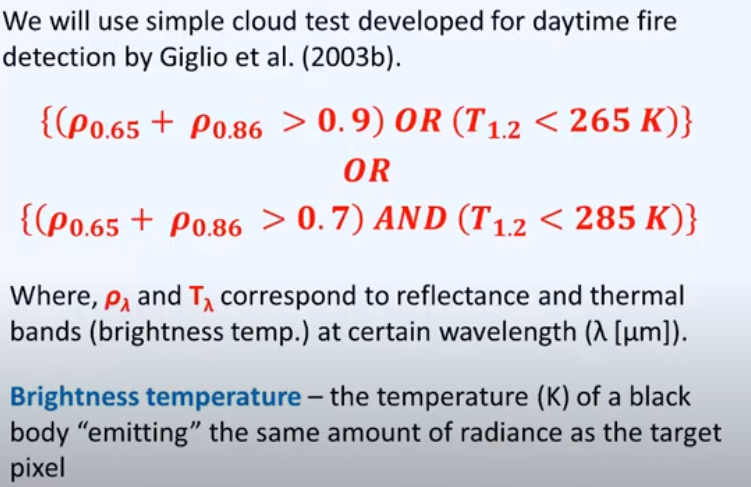 Postup zpracování
Vytvoření masky oblačnosti dle vzorce pomocí Band math
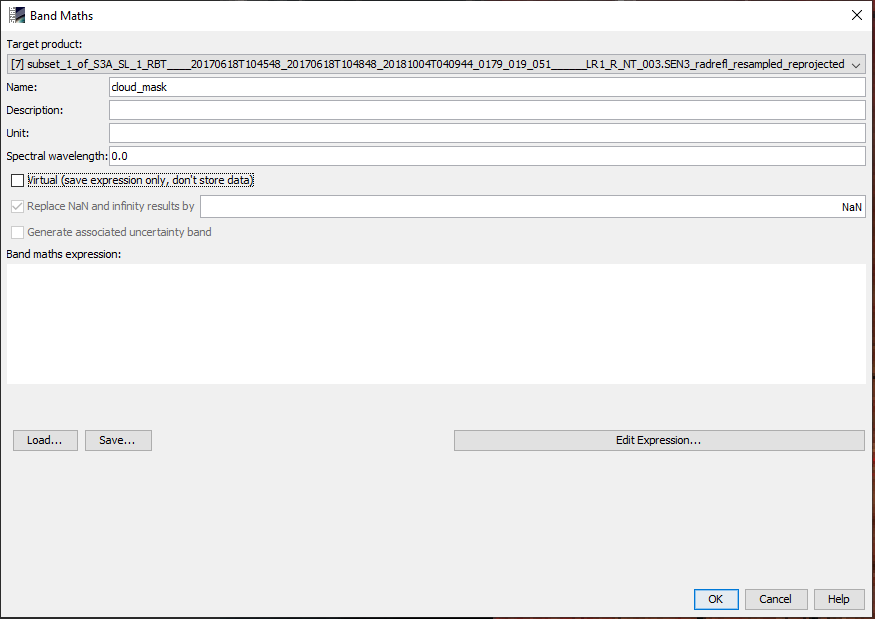 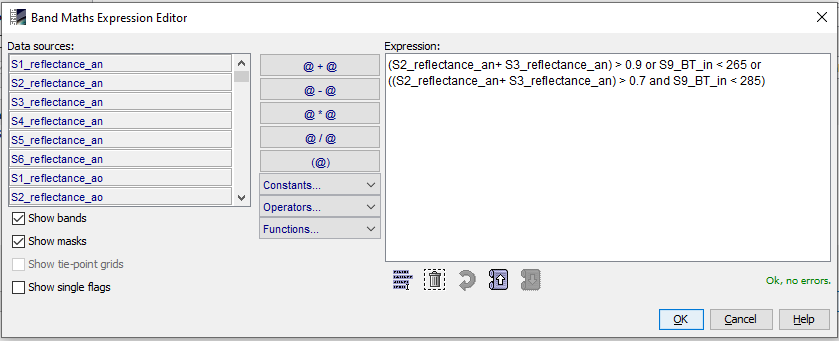 Postup zpracování – noční snímek
Postup totožný, pouze se neprovádí konverze Radiance to reflectance, jelikož v pásmu záře nejsou žádné vhodné informace
Převzorkování
Změna projekce
Vytvoření subsetu
Vytvoření masky 
pomocí pásma S9_BT_IN
Uložení
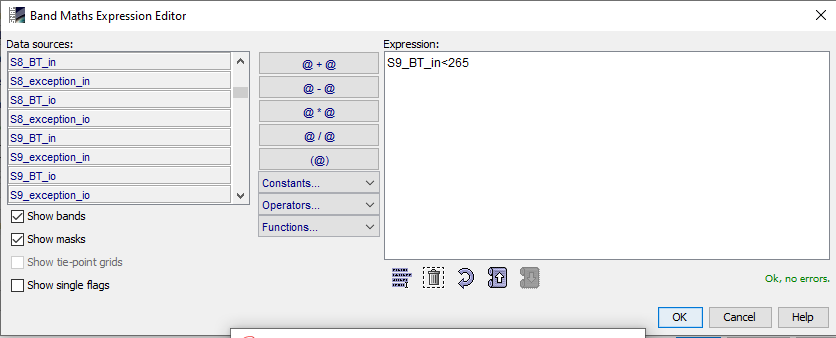 Postup zpracování – detekce požárů
Pro limitaci falešně pozitivních pixelů na povrchu, kde nehoří, se využívá Corine LandCover
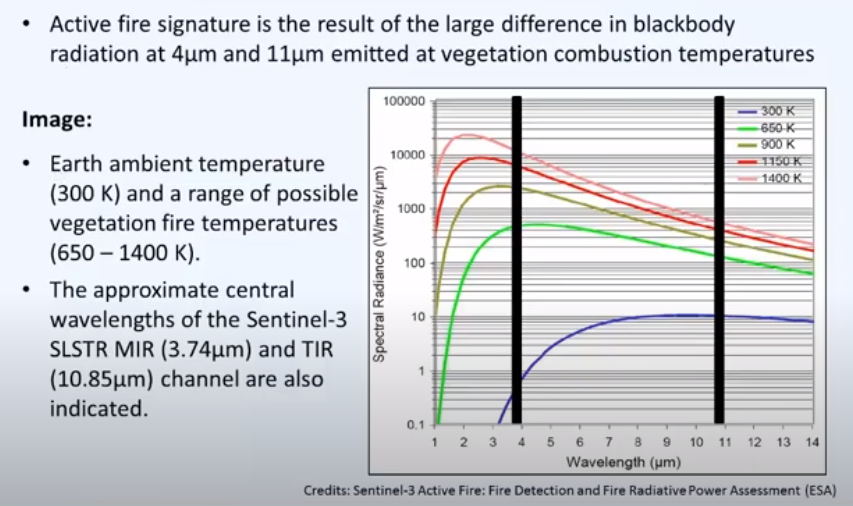 Postup zpracování – detekce požárů
Pro limitaci falešně pozitivních pixelů na povrchu, kde nehoří, se využívá Corine LandCover
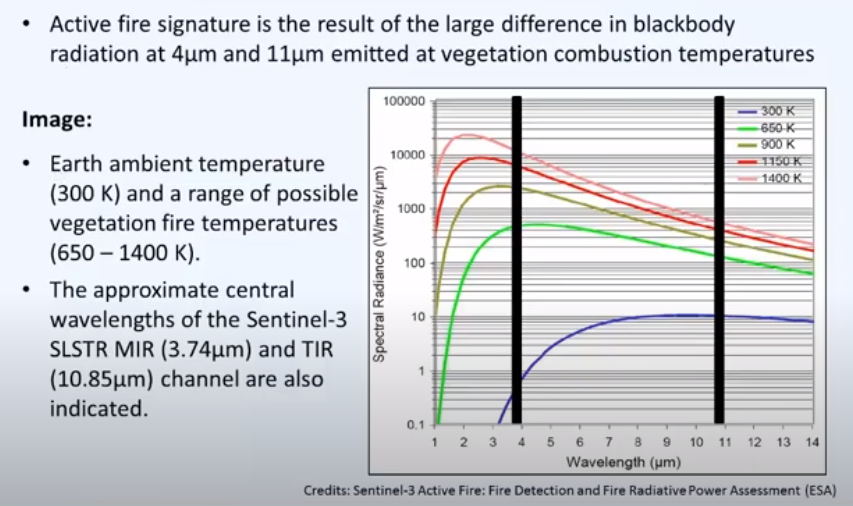 Postup zpracování – detekce požárů
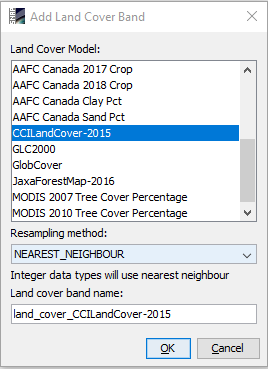 Přidání vrstvy Corine LandCover – Add Land Cover Band
Přidání všech pásem potřebných pro detekci požárů:
F1_BT_IN
F2_BT_IN
Cloud mask
Land cover
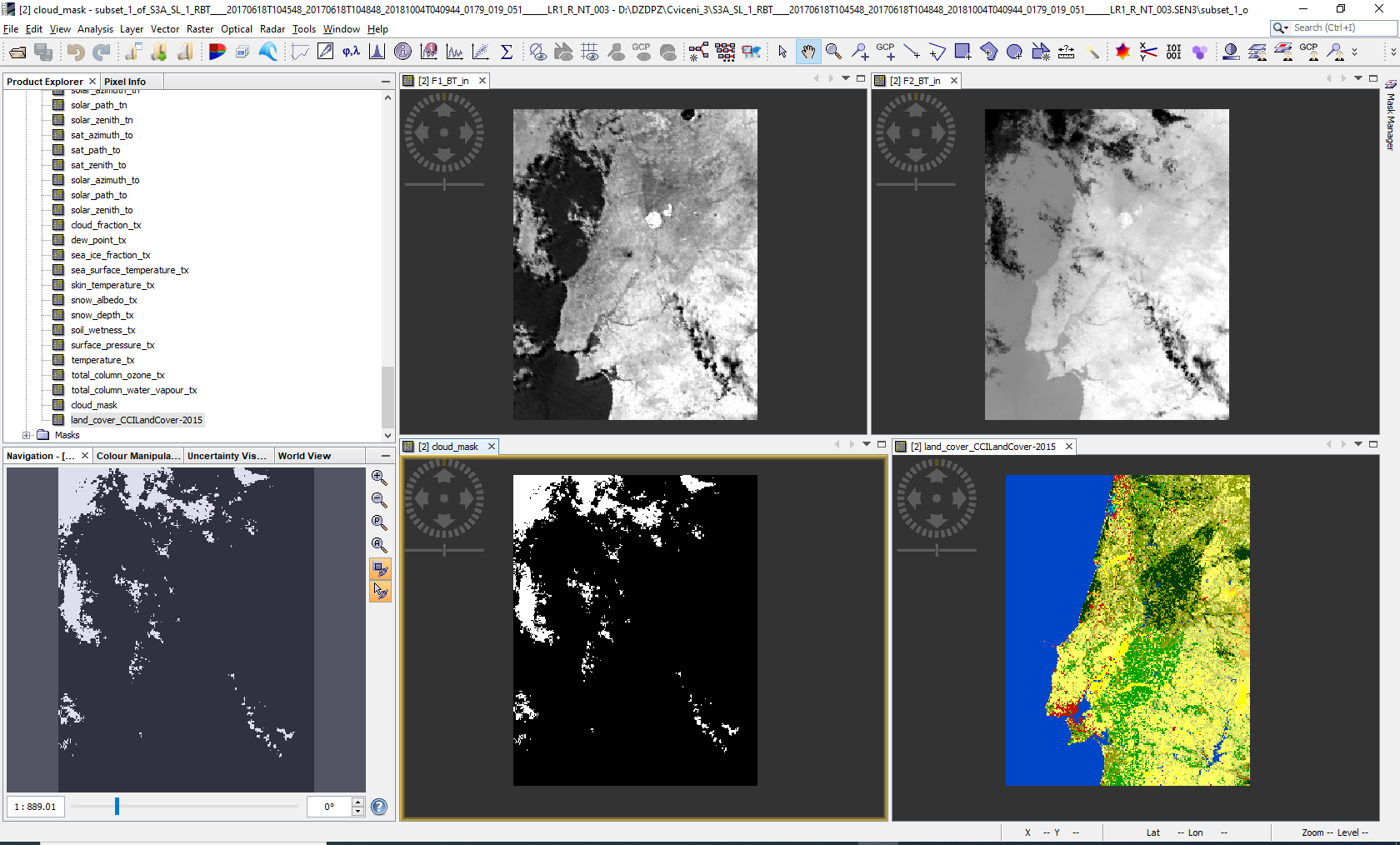 Postup zpracování – detekce požárů
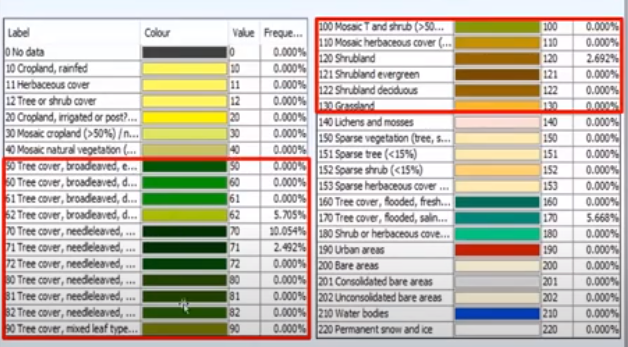 Postup zpracování – detekce požárů
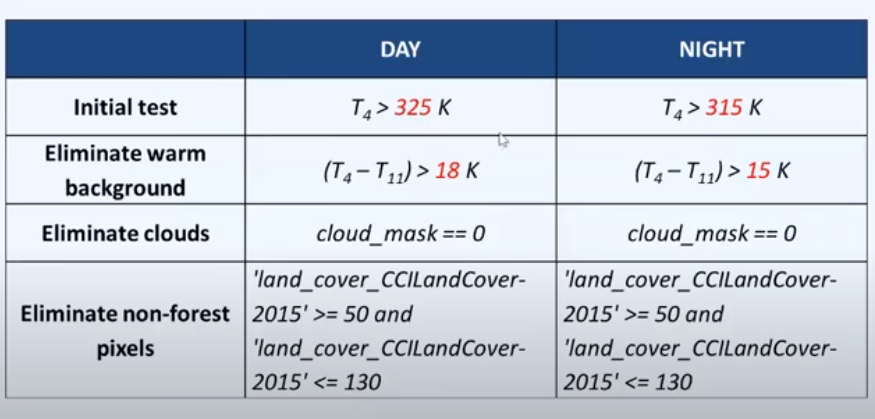 Postup zpracování – detekce požárů
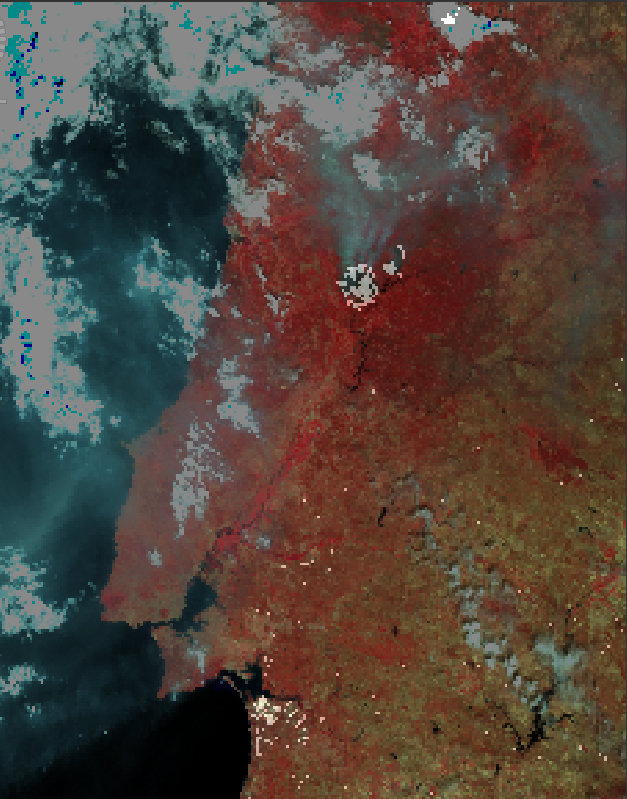 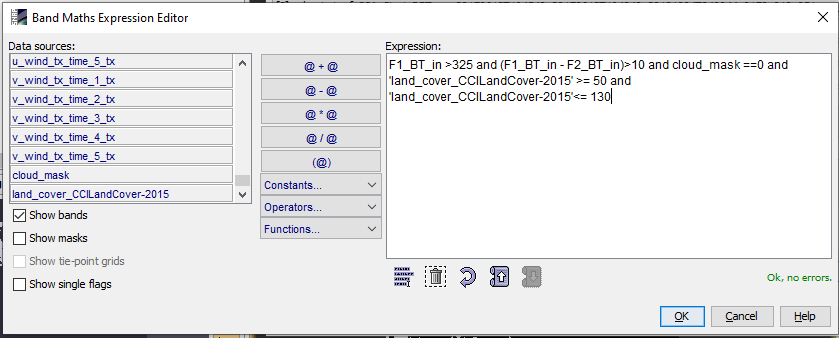